Feuerwehr-Gemeinschaftshausder Generationen
Präsentation für die Sitzung des Gemeinderates
der Marktgemeinde Obritzberg-Rust
am 23. Juni 2015
Wie alles begann ...
1951: Bau des FF-Hauses Zagging in Eigenregie
1983 / 2001: Renovierungen
2005: Zukauf Grundstück für FF-Hausneu- / zubau
2006: Adaptierung Kühlhaus zu FF-Haus
2005 - 2007: FF-Haus-Zubau Hain
2010: Beginn der Planung für FF-Haus-Neubau Zagging (geplante Fertigstellung 2013)
2011: Konzept ist fertig - Projekt wird gestoppt!
2012: Fusionsbeschluss – Standortsuche
2014: Beschluss Standortfestlegung
Planungsbeginn
Nach der Festlegung auf den Standort
Bildung einer gemeinsamen „Planungsgruppe“
Festlegung der Planungsgrundsätze
Konzepterstellung in Arbeitsgruppen
Weiterentwicklung von 2 Konzeptansätzen
Konzeptpräsentation
1. Kontaktaufnahme am Land
Zusammenführung der Konzepte / Planer
Planungsgrundsätze
Funktionales Feuerwehrhaus
Einhaltung aller Richtlinien des LFV
Barriere-Freiheit
Versammlungsmöglichkeit für alle Kameraden
Ausreichend Parkraum / Abstellflächen
Ausreichende Lagermöglichkeiten
Einbeziehung aller Benutzer des ehem. KG
Bestmögliche Trennung von FF / „Öffentlich“
Mitplanung von Spiel- und Sportflächen
Präsentation - Entwicklung
Am 10. Juni: FF-Kameraden, Vereinsführungen
Einarbeitung der Ideen und Vorschläge
Fertigstellung des endgültigen Konzeptes
Vergabe der Einreichplanung
Präsentation: GR am 23. Juni
Kostenschätzung / Finanzierungsplan
Finanzierungszusage
FF-Fusionierung und Bau-Umsetzung
Standort - Übersicht
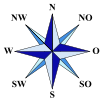 Grundriss - EG
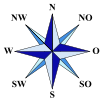 Längs-Schnitt
Grundriss – EG (Spiel & Sport / Lager)
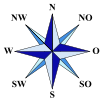 Grundriss – EG (Fahrzeughalle)
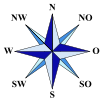 Längs-Schnitt
Schnitt-Fahrzeughalle
Grundriss – EG (Verwaltungstrakt)
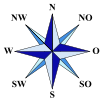 Grundriss – EG (Verwaltungstrakt)
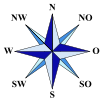 Längs-Schnitt
Grundriss - OG
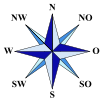 Ansicht Süd
Ansicht Ost
3D-Ansicht (stark vereinfacht!)
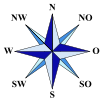 3D-Ansicht (stark vereinfacht!)
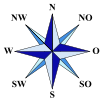